Welcome!
Prayers
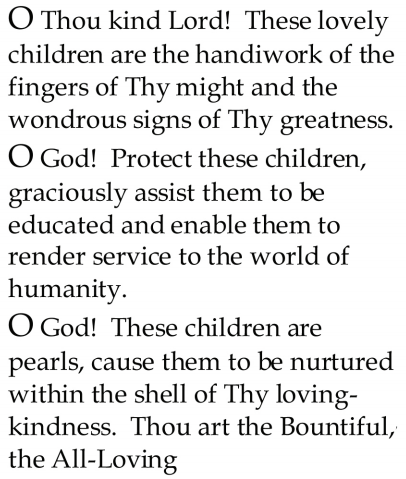 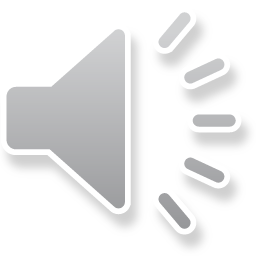 Lesson Theme
Devoting One’s Life to Service
Last Week: “Being a Friend to the Whole Human Race”
Lesson Today: “Draw nearer to God through service”
There are many ways in which we can serve our fellow human beings.
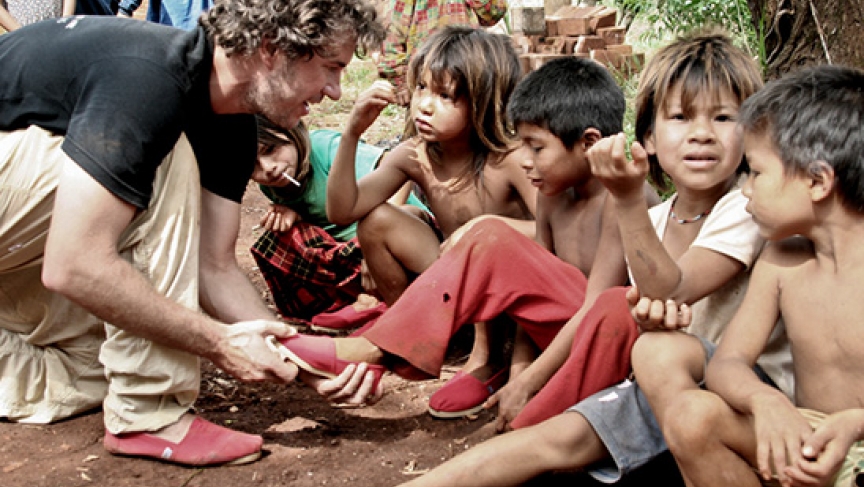 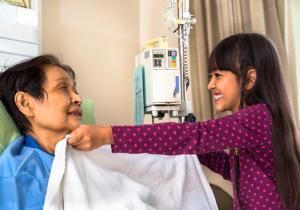 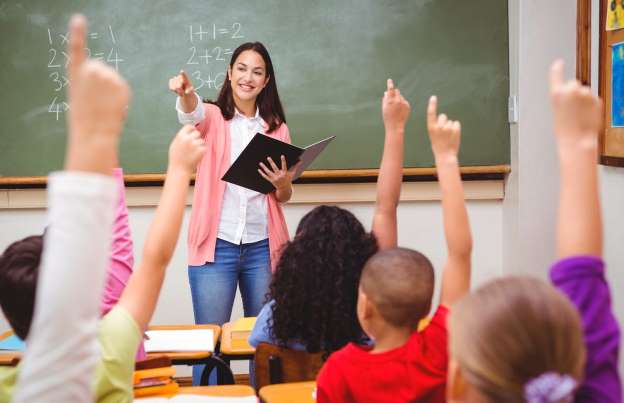 Quote
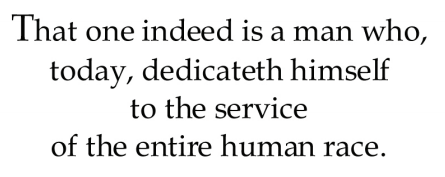 Quote
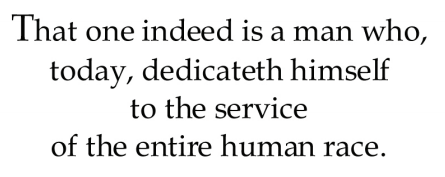 Song
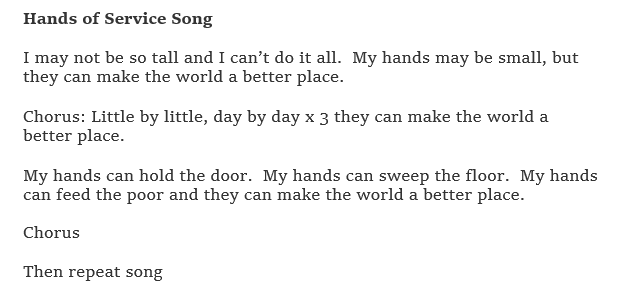 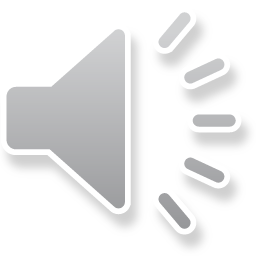 Song
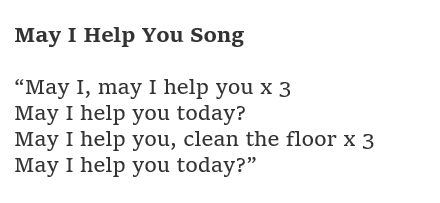 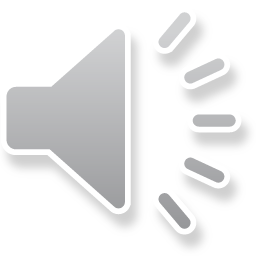 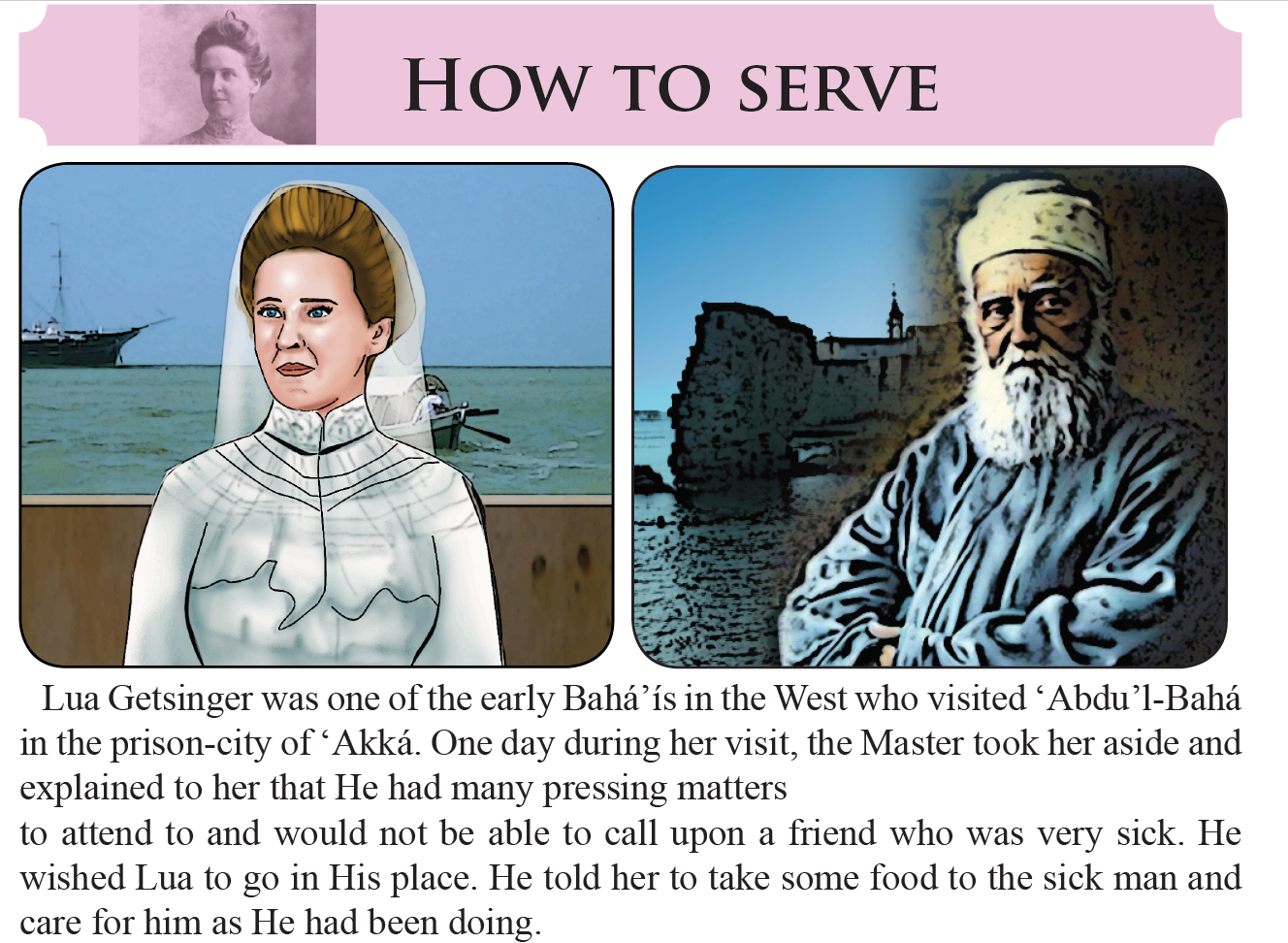 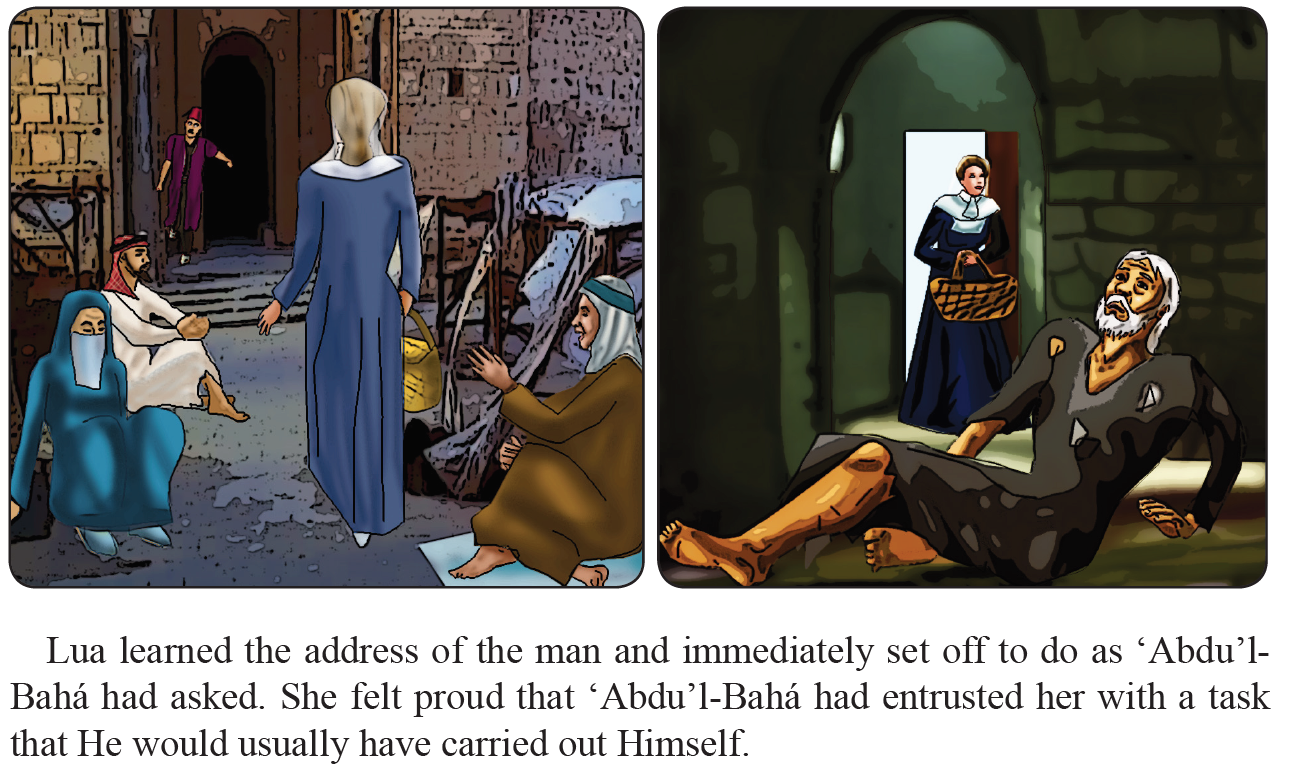 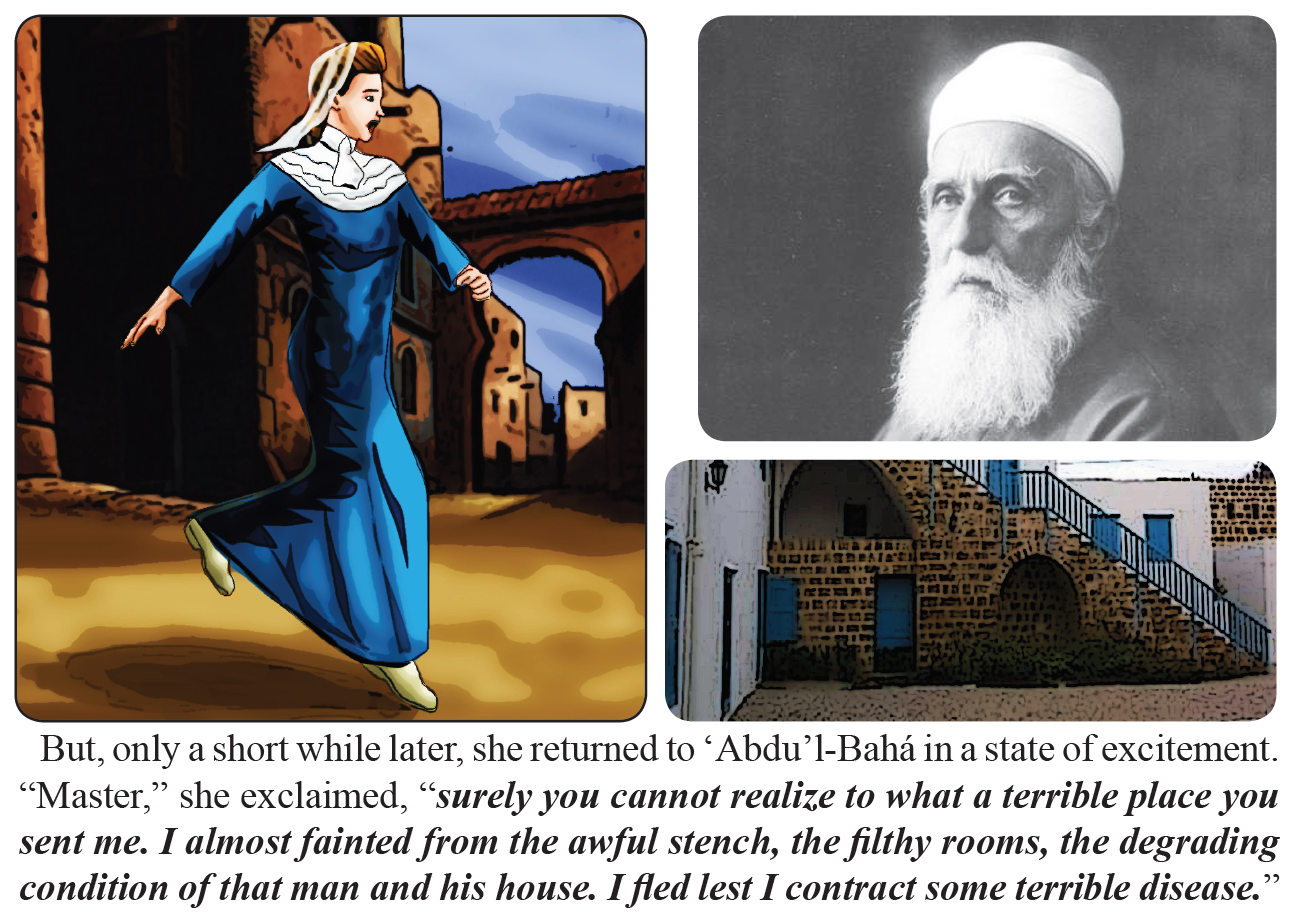 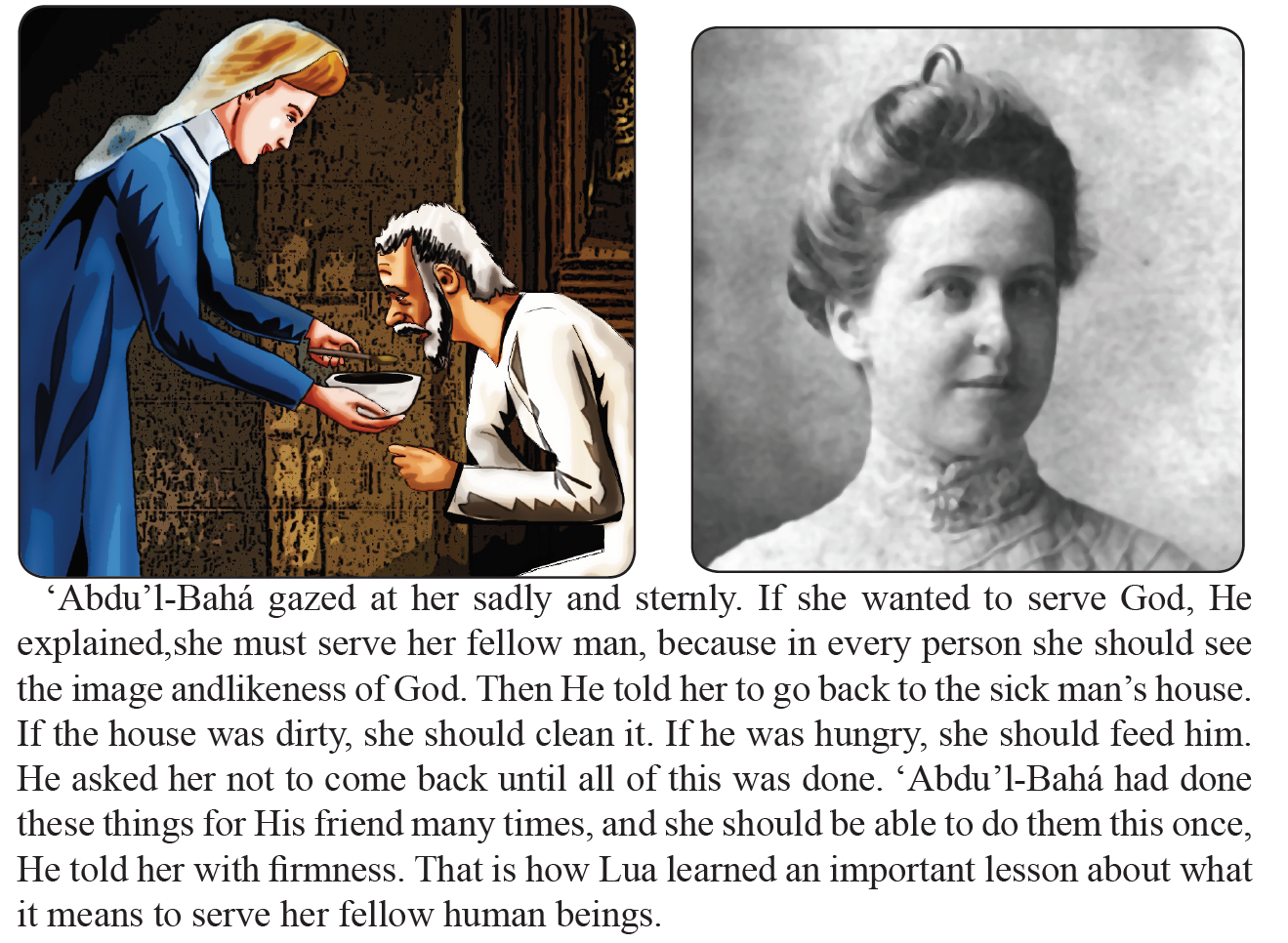 Drama
Drama focused to the theme of today's lesson, of how to perform acts of service.
Art
Have the students draw a scene or an image that will reinforce the ideas they have learned in this lesson. A picture of Lua Getsinger caring for the sick man might be a suitable choice.
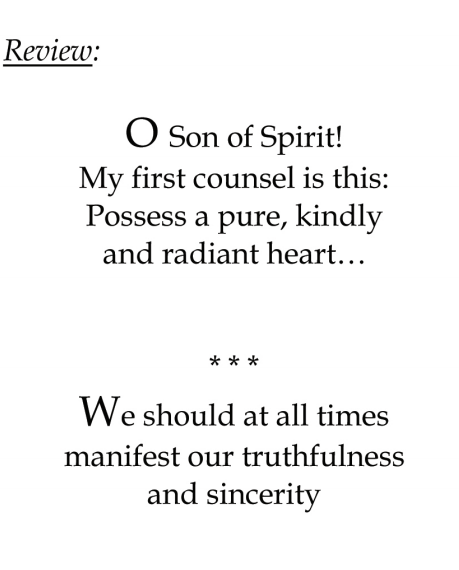 Closing prayer
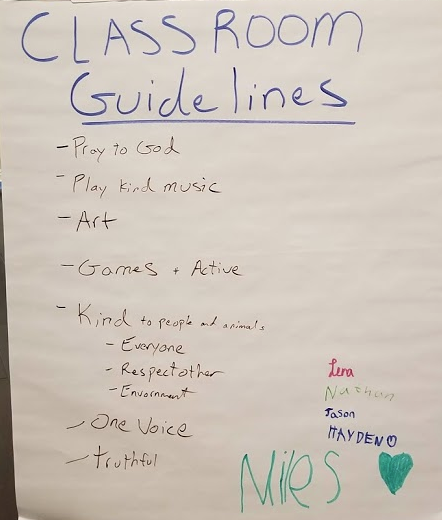